Follow the Yellow Brick Road to Becoming A 
K-12 Certified QM Peer Reviewer!
Insomnia Cured Here. "The Wizard of Oz (1939)". 6 December 2008. Online image. Flikr..https://flic.kr/p/5GTTPd
Meet Your Presenter
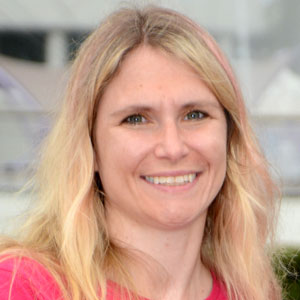 Suzie Scheffler
K-12 Program Manager
@smscheffler
sscheffler@qualitymatters.org
Poll 1
What’s your primary role?
Teacher/Professor
ID/Ed Tech
Content Specialist/SME
Administrator
Other
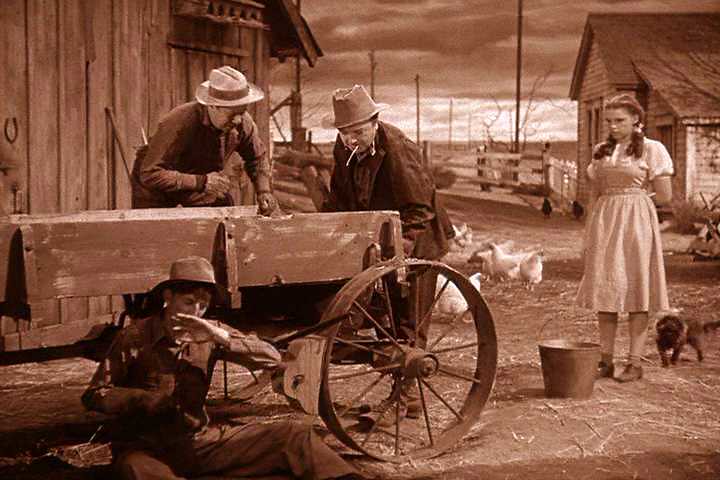 Early Online Learning
Insomnia Cured Here: "The Wizard of Oz (1939)". 6 December 2008. Online image. Flikr.  https://flic.kr/p/5GLVuc
Poor Quality Courses
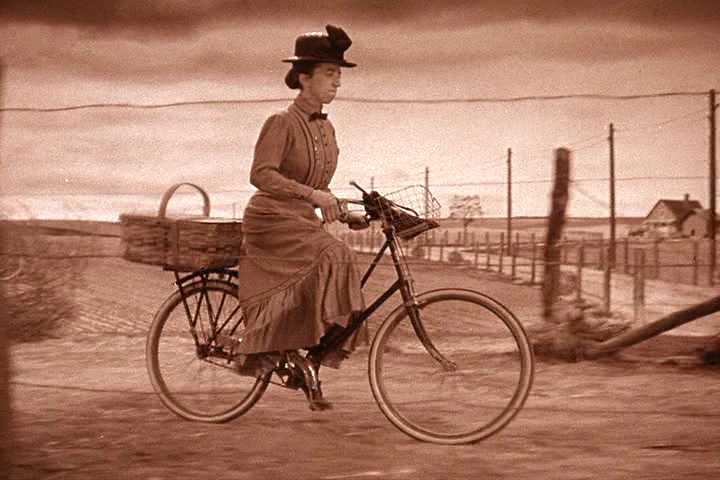 Insomnia Cured Here: "The Wizard of Oz (1939)". 6 December 2008. Online image. Flikr.  https://flic.kr/p/5GRkvf
Insomnia Cured Here: "The Wizard of Oz (1939)". 6 December 2008. Online image. Flikr.  https://flic.kr/p/5GRd5y
What about the students?
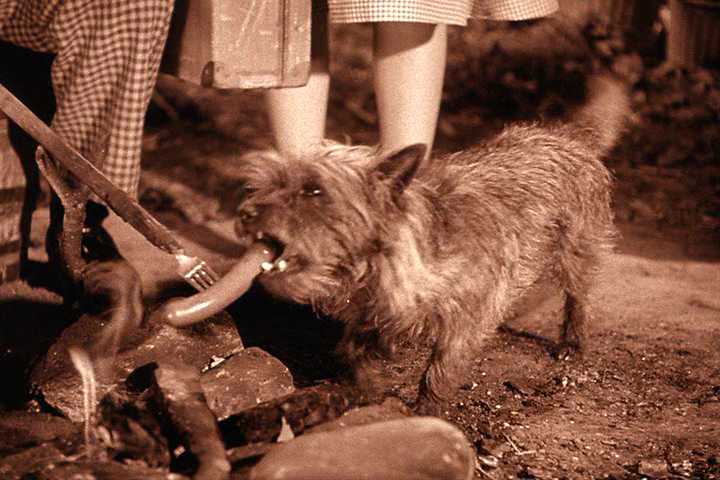 Insomnia Cured Here: "The Wizard of Oz (1939)". 6 December 2008. Online image. Flikr.  https://flic.kr/p/5GRkyj
Tornado of New Courses
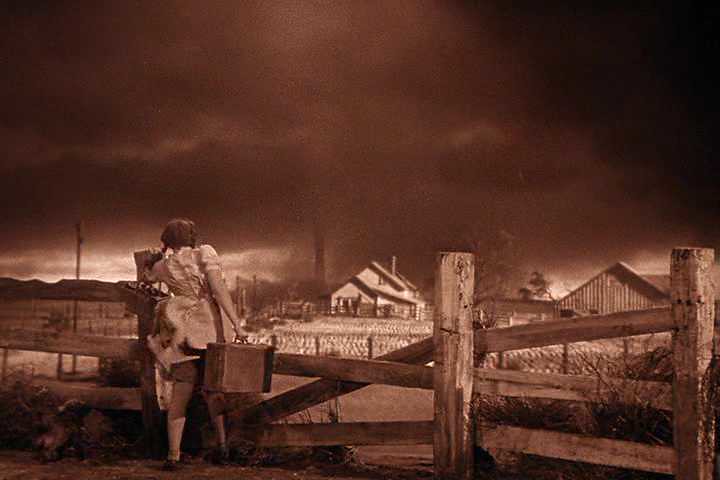 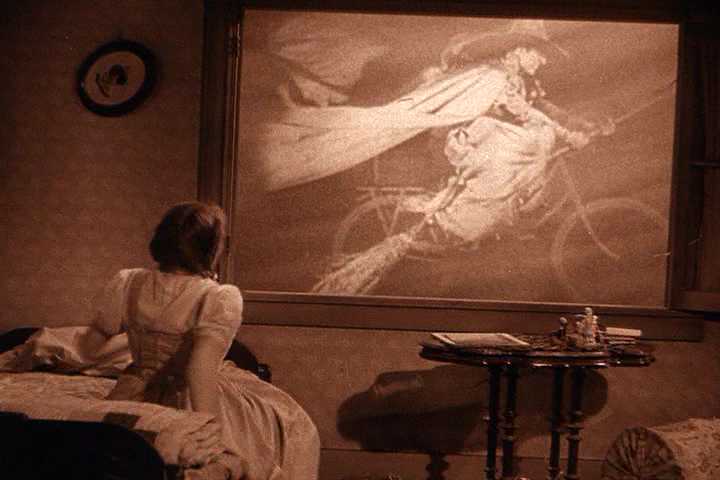 Insomnia Cured Here: "The Wizard of Oz (1939)". 6 December 2008. Online image. Flikr.  https://flic.kr/p/5GRkB5
Insomnia Cured Here: "The Wizard of Oz (1939)". 6 December 2008. Online image. Flikr.  https://flic.kr/p/5GMnWX
platinumblondex. "The Wizard of Oz (1939)". 7 August 2010. Online image. Flikr.  https://flic.kr/p/8qcksu
Quality Matters K-12 Rubric
Fifth Edition, 2019
8 General Standards
43 Specific Standards
Elementary, Middle, and High School
Online and Blended Courses
Insomnia Cured Here: "The Wizard of Oz (1939)". 6 December 2008. Online image. Flikr.  https://flic.kr/p/5GREGW
Quality Matters Reviewer
Peter K. Levy: "There's no place like home.". 4 April 2016. Online image. Flikr.  https://flic.kr/p/FxJnzG
How to Become a QM K-12 Reviewer?
Peter K. Levypilsnerpills: "oz". 4 April 2016. Online image. Flikr. https://flic.kr/p/awCbxx
Professional           Development
Applying the QM K-12 Rubric

K-12 Reviewer Course
Insomnia Cured Here: "The Wizard of Oz (1939)". 6 December 2008. Online image. Flikr.  https://flic.kr/p/5GRXSG
Applying the QM K-12 Rubric (K-12 APP)
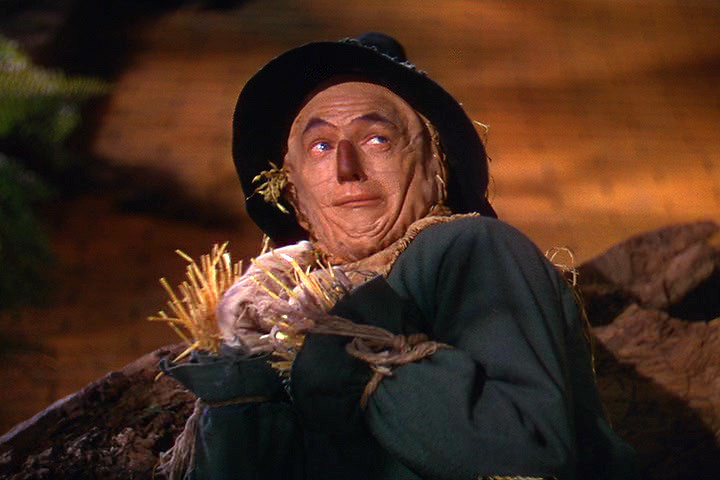 Public sessions begin the first Tuesday of every month
3 weeks
5-7 hours per week
Graduate credit is available
Insomnia Cured Here: "The Wizard of Oz (1939)". 6 December 2008. Online image. Flikr.  https://flic.kr/p/5GPtoD
K-12 Reviewer Course
Public sessions begin the first Wednesday of every month
3 weeks
8-10 hours per week
Graduate credit is available
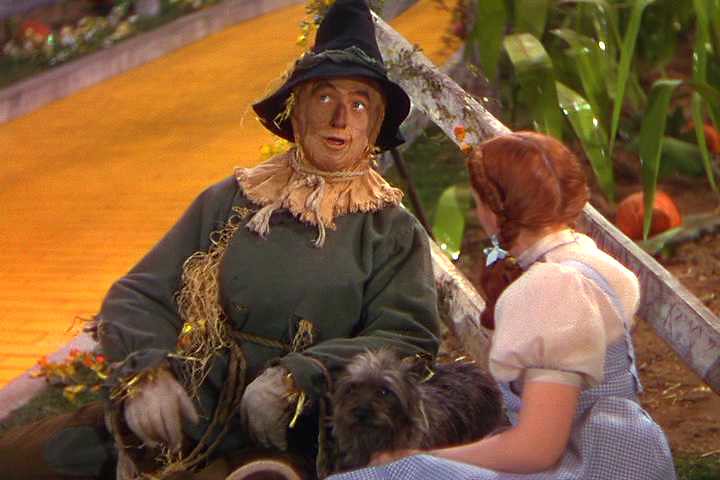 Always keeping the students in mind!
Insomnia Cured Here: "The Wizard of Oz (1939)". 6 December 2008. Online image. Flikr.  https://flic.kr/p/5GMFfr
Heart for Online Learning!
The Heart
Please take a moment to share the skills that you process that you think will make you strong course reviewer.
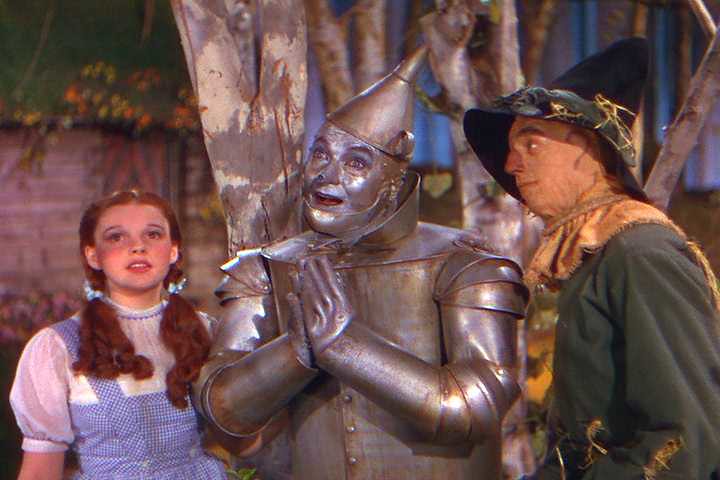 Insomnia Cured Here: "The Wizard of Oz (1939)". 6 December 2008. Online image. Flikr.   https://flic.kr/p/5GTL7y
For Love or Money? Why not both?
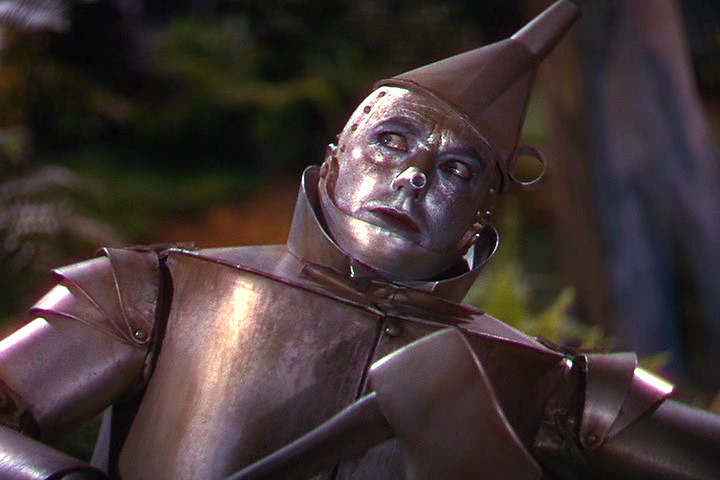 What do you mean teachers don’t do it for the money?
Insomnia Cured Here: "The Wizard of Oz (1939)". 6 December 2008. Online image. Flikr.   https://flic.kr/p/5GTL7y
Courage
Insomnia Cured Here: "The Wizard of Oz (1939)". 6 December 2008. Online image. Flikr.  https://flic.kr/p/5GTL37
My QM
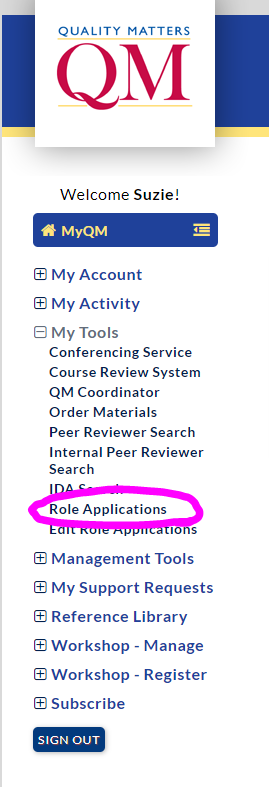 Insomnia Cured Here: "The Wizard of Oz (1939)". 6 December 2008. Online image. Flikr   https://flic.kr/p/5GPtyn
Pay Attention to the Tabs
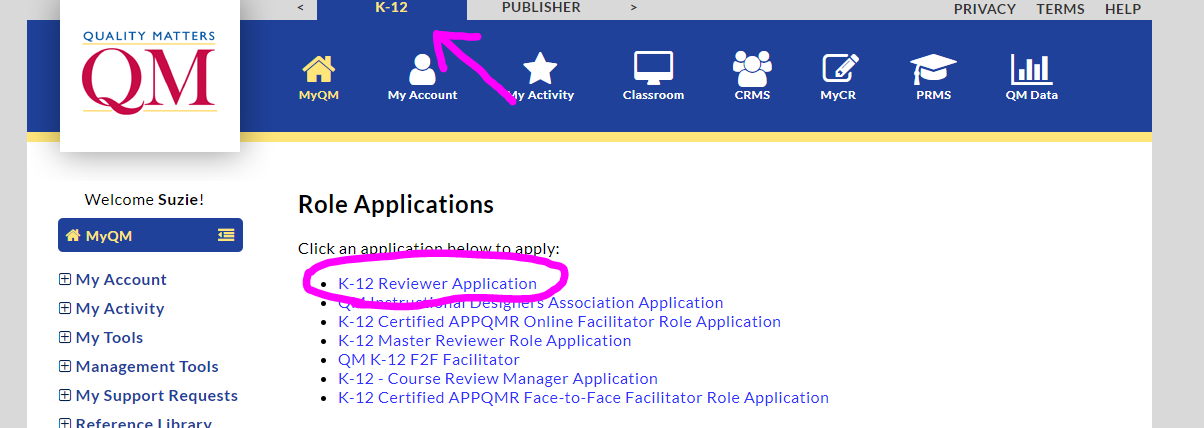 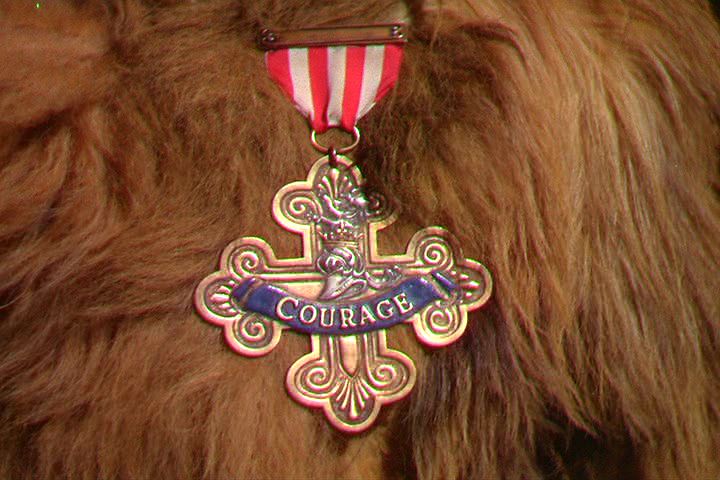 Insomnia Cured Here: "The Wizard of Oz (1939)". 6 December 2008. Online image. Flikr.  https://flic.kr/p/5GWEHY
The End of the Yellow Brick Road
Insomnia Cured Here: "The Wizard of Oz (1939)". 6 December 2008. Online image. Flikr.  https://flic.kr/p/5GRY3E
Take the 
K-12 APP and 
K-12 RC.
2.  Incorporate your love of online learning and previous experience to what you’ve learned.
3.  Fill out the K-12 Reviewer and K-12 Publisher Reviewer Applications
Insomnia Cured Here: "The Wizard of Oz (1939)". 6 December 2008. Online image. Flikr.  https://flic.kr/p/5GRY2U
The Master Reviewer
Insomnia Cured Here: "The Wizard of Oz (1939)". 6 December 2008. Online image. Flikr.  https://flic.kr/p/5GQGS4
Steps to Becoming a K-12 Master Reviewer
Complete a minimum of 2 reviews
Take the K-12 Master Reviewer Course
Complete the Applications:
K-12 Master Reviewer
K-12 Publisher Master Reviewer
Insomnia Cured Here: "The Wizard of Oz (1939)". 6 December 2008. Online image. Flikr.  https://flic.kr/p/5GSnAz
Insomnia Cured Here: "The Wizard of Oz (1939)". 6 December 2008. Online image. Flikr.  https://flic.kr/p/5GMF8D
Poor Quality is No Match for You!!
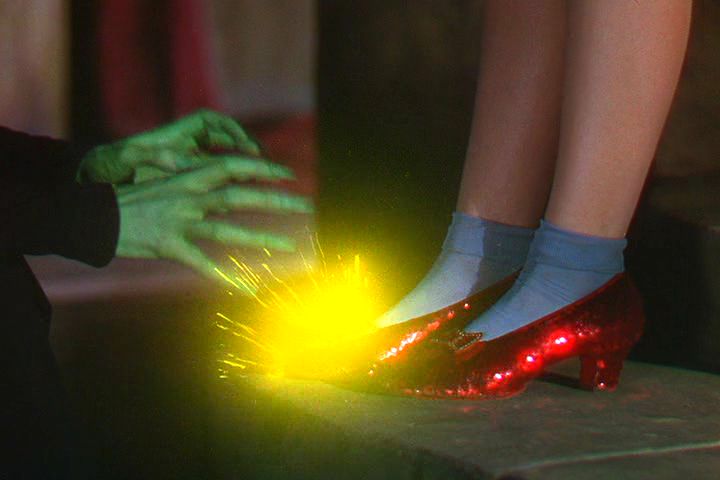 Insomnia Cured Here: "The Wizard of Oz (1939)". 6 December 2008. Online image. Flikr.  https://flic.kr/p/5GRVJ6
Coupon Code: “Yellow Brick Road”
You have one week, my pretty! Coupon expires on Monday, Nov 2nd.
20% off the K-12 Applying the QM Rubric and Reviewer Course
Register for them both at the same time
Input Code: “Yellow Brick Road”
Insomnia Cured Here: "The Wizard of Oz (1939)". 6 December 2008. Online image. Flikr.  https://flic.kr/p/5GWdRw
What are your plans?
I will be signing up to become a certified reviewer this week. 

I will be signing up to become a certified reviewer, but not this week.

My goal is to become a Master Reviewer

I’m not sure.
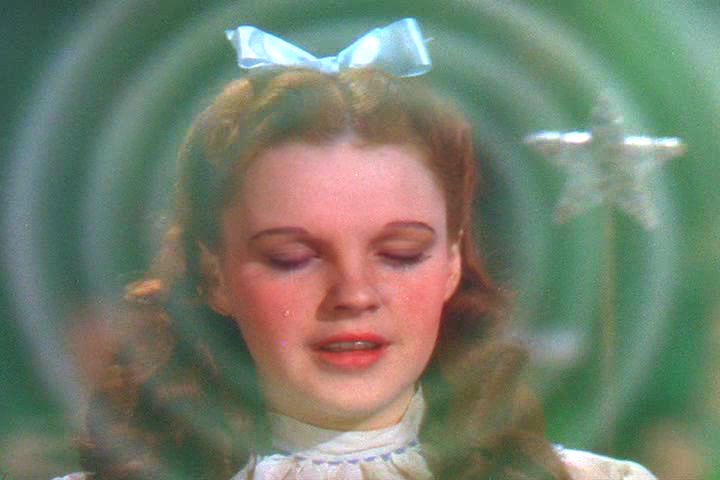 Insomnia Cured Here: "The Wizard of Oz (1939)". 6 December 2008. Online image. Flikr.  https://flic.kr/p/5GSBaB
Questions?
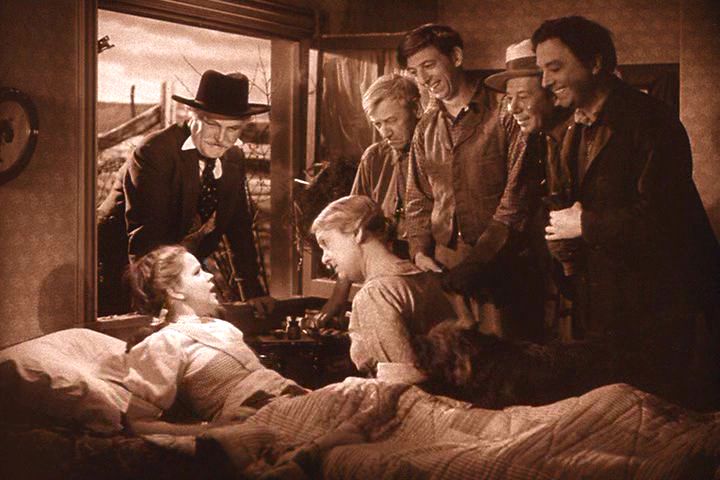 sscheffler@qualitymatters.org
Insomnia Cured Here. "The Wizard of Oz (1939)". 6 December 2008. Online image. Flikr.  https://flic.kr/p/5GWZKQ
Thank you!!!!
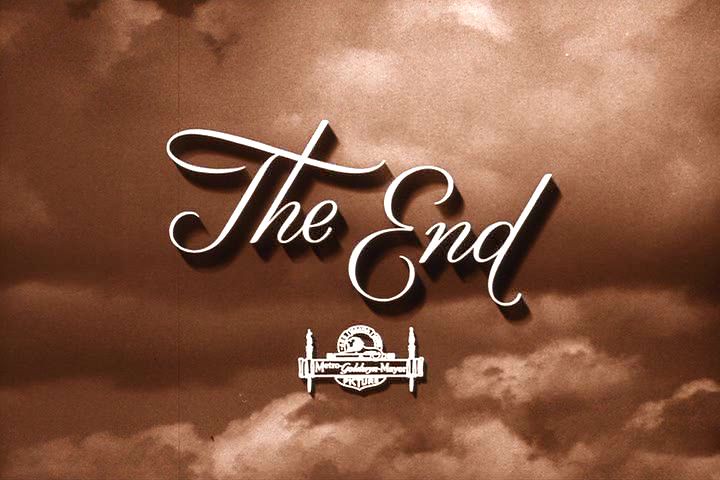 Insomnia Cured Here: "The Wizard of Oz (1939)". 6 December 2008. Online image. Flikr.  https://flic.kr/p/5GSGAT